Census 2016: 2016 Local Area Projections
RSA Irish Branch Conference
NUIG – 9th September 2016

Mr. Paul Kilgarriff
Prof. Cathal O’Donoghue
Dr. Jason Loughrey
Overview
National Trends 2011-2016
Local Economy
Census 2016 – Early Indications
Live Register
Population Change
Poverty Trends
Projecting Towards 2021
Future Research
Economic Growth (per capita in constant prices)
After sharp decline and bouncing along bottom, we are now in recovery
15% growth – GNP per capita now higher than the peak
Employment Growth
Employment growth since lowest point in 2012 Q1 – 105000 jobs
However 8% less than peak  challenge to create jobs
Fastest Growing sectors 
– Agri, construction, Tourism, ICT, Professional, Industry
- Opportunities for Rural Areas
Sectoral Growth 2012-Present
Regional Employment Growth 2012-Present
Employment Growth Highest on East Coast and in Commuting reach of Dublin

West - Weakest
Live Register NUTS 3 Regions
Live Register By Occupation
Live Register By Age & Sex
Local Economy
Demographics
Slightly younger profile both amongst children and over 65 ~Dependency Ratio above national average
Aged < 15
Net inward migration as people moved out of cities
Net Migration
National Average Employment Rate
Above Average Unemployment Rate - age profile
Labour Market
Employment Rate
Unemployment
Impact of the economic downturn on Unemployment Rate(% Change) – Type of Area
Small and Medium sized towns  biggest impact – change in unemployment
Industry and Structural Change
Towns < 10000 – much more reliant on Agri, Manufacturing, Construction
- Most at risk in future in terms of employment
- Challenge for rural areas  dominant sectors are those that have lost the most jobs 
- Thus significant structural issues
Small Towns
- Double Poverty
- One third of working age households without employment – Key Cross- cutting Challenge  a hard challenge
Poverty and Jobless Households
Census 2016 – Early Indicators
Change in Live Register
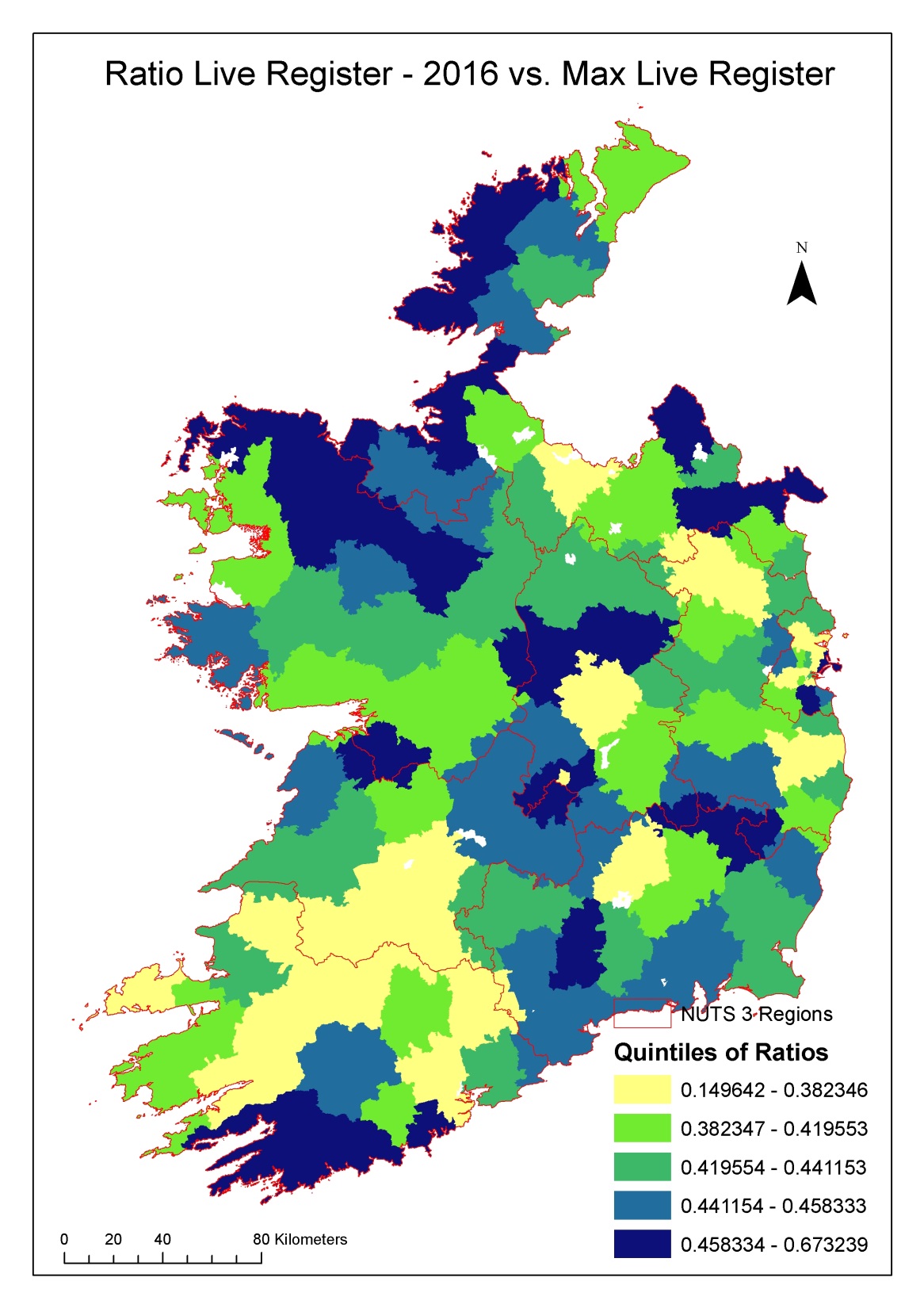 Where Are the Biggest Changes in LR?
Cities not visible in Map
Along West Coast
Wild Atlantic Way Effect?
Lowest falls in midlands
Lowest Population Growth towns have higher unemployment, older, worse educated, furthest from to hub, commuting out
Characteristics by Strength National  Average = 100
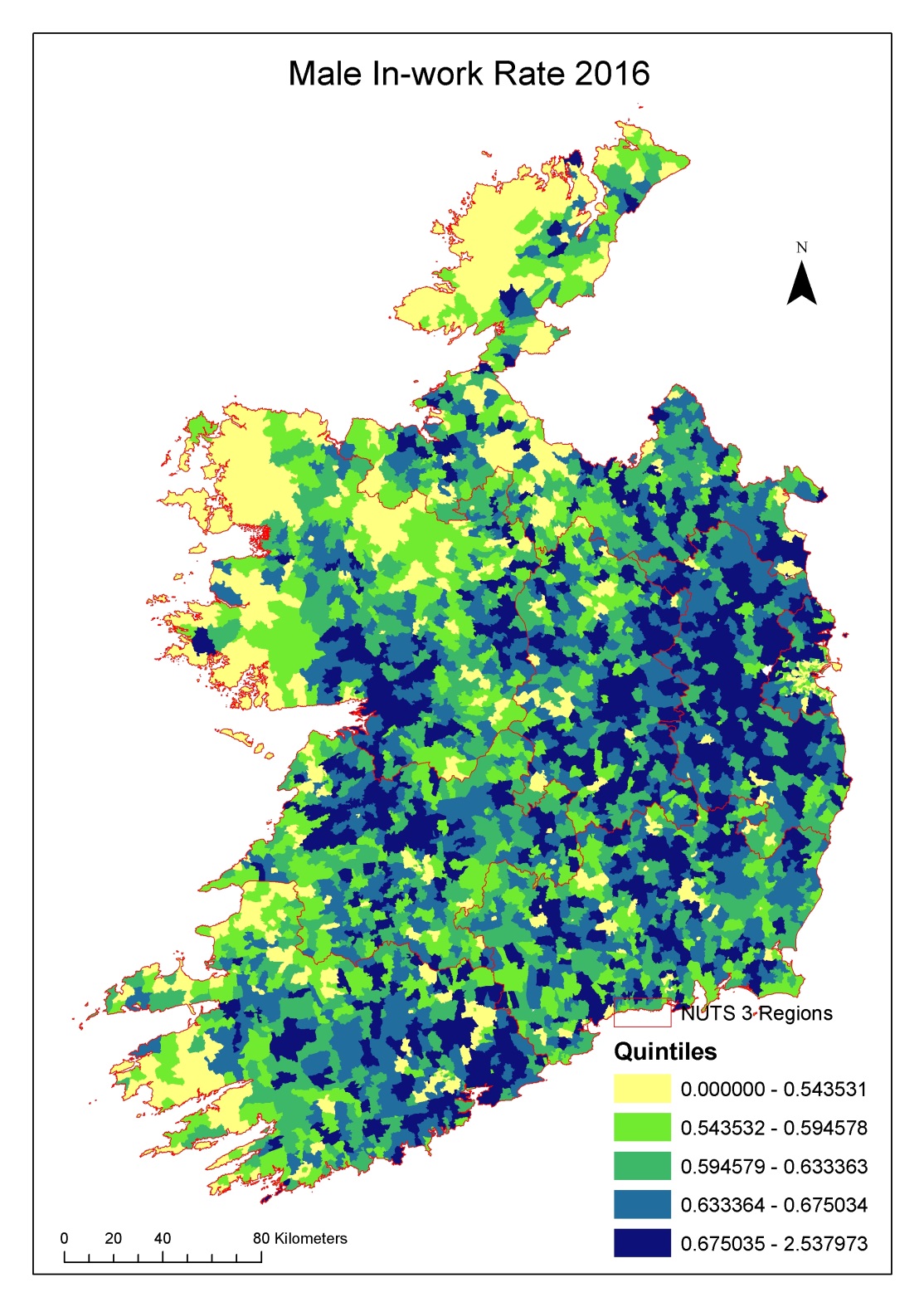 Population Changes
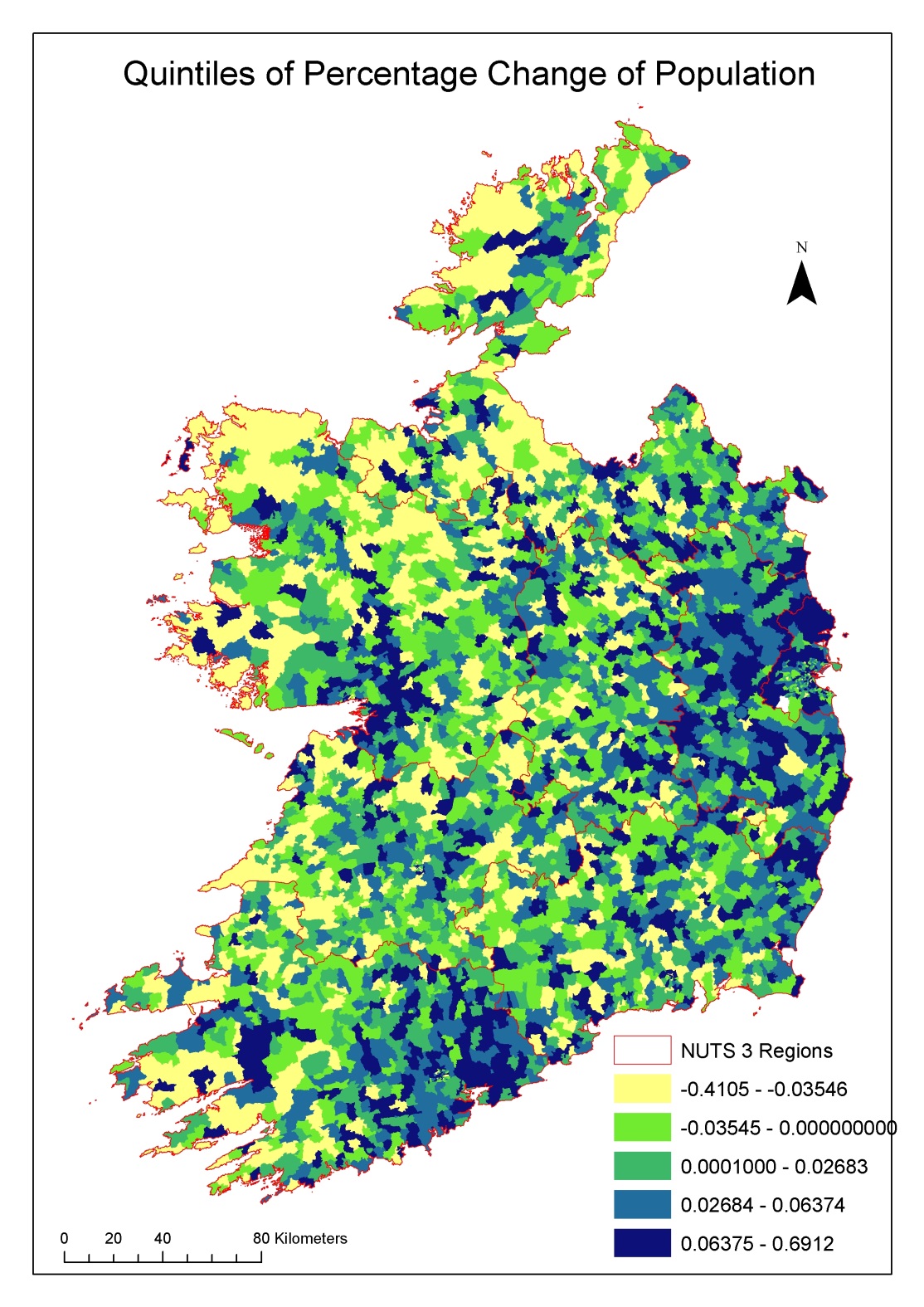 Lowest Population Growth towns have higher unemployment, older, worse educated, furthest from to hub, commuting out
Characteristics by Strength National  Average = 100
ED’s Classified – Urban / Rural
Poverty Trends
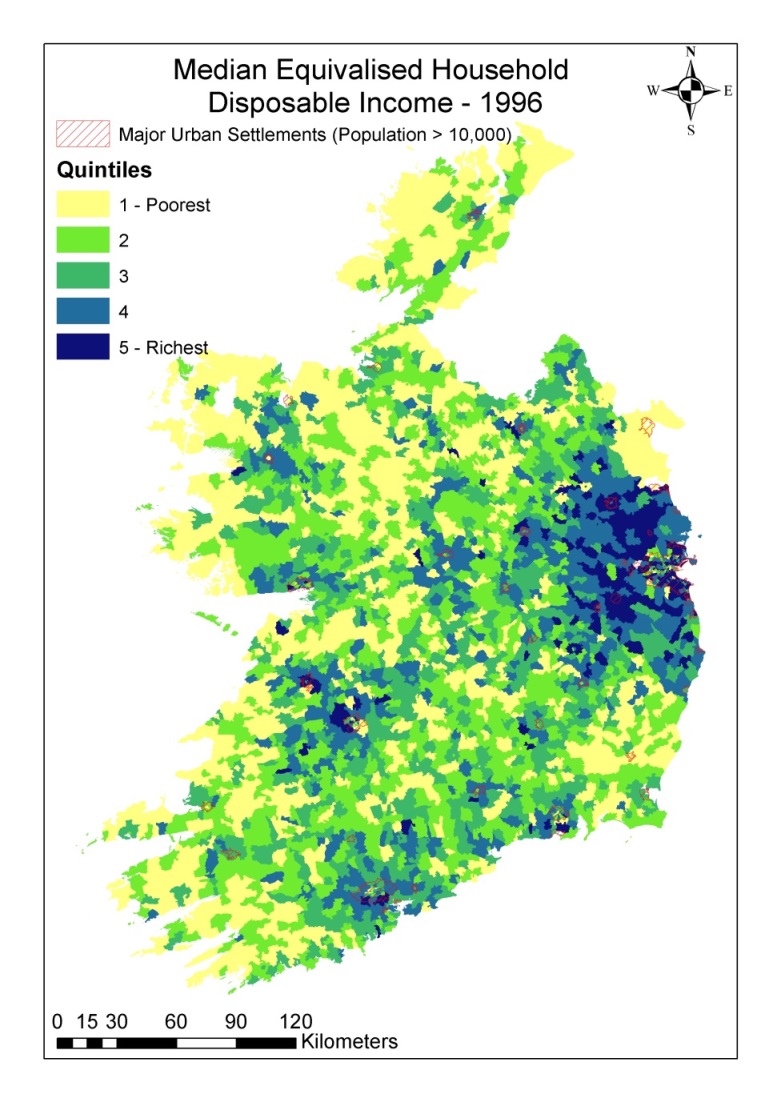 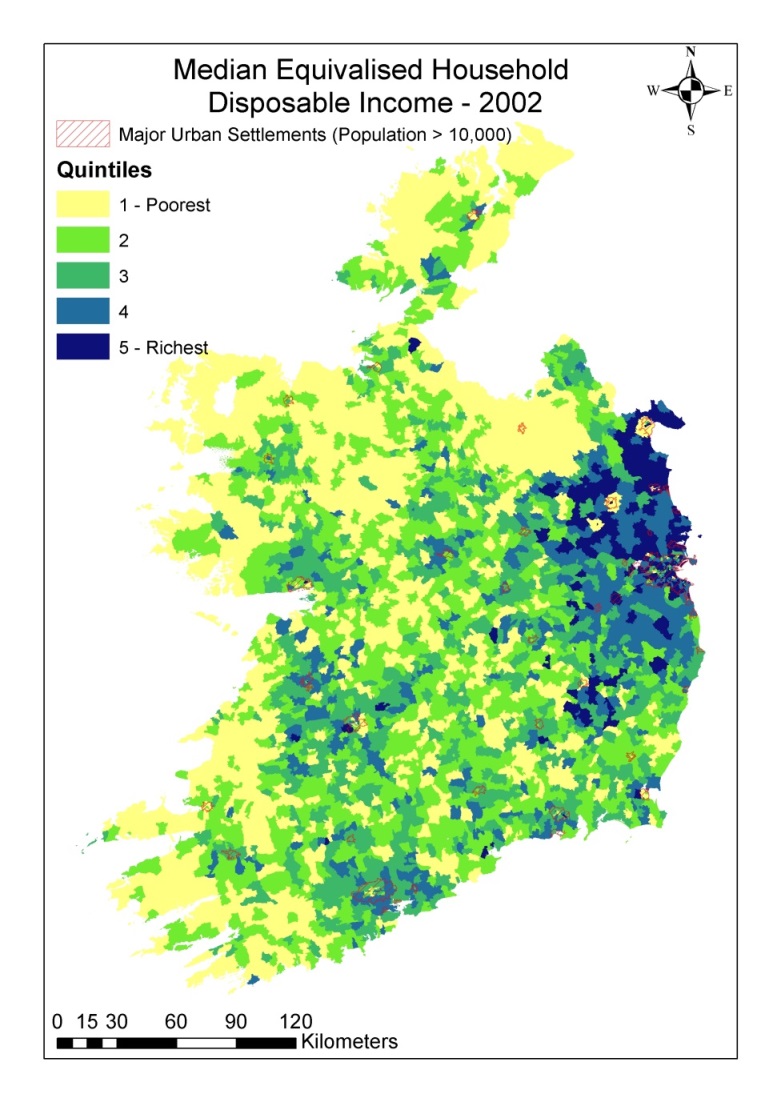 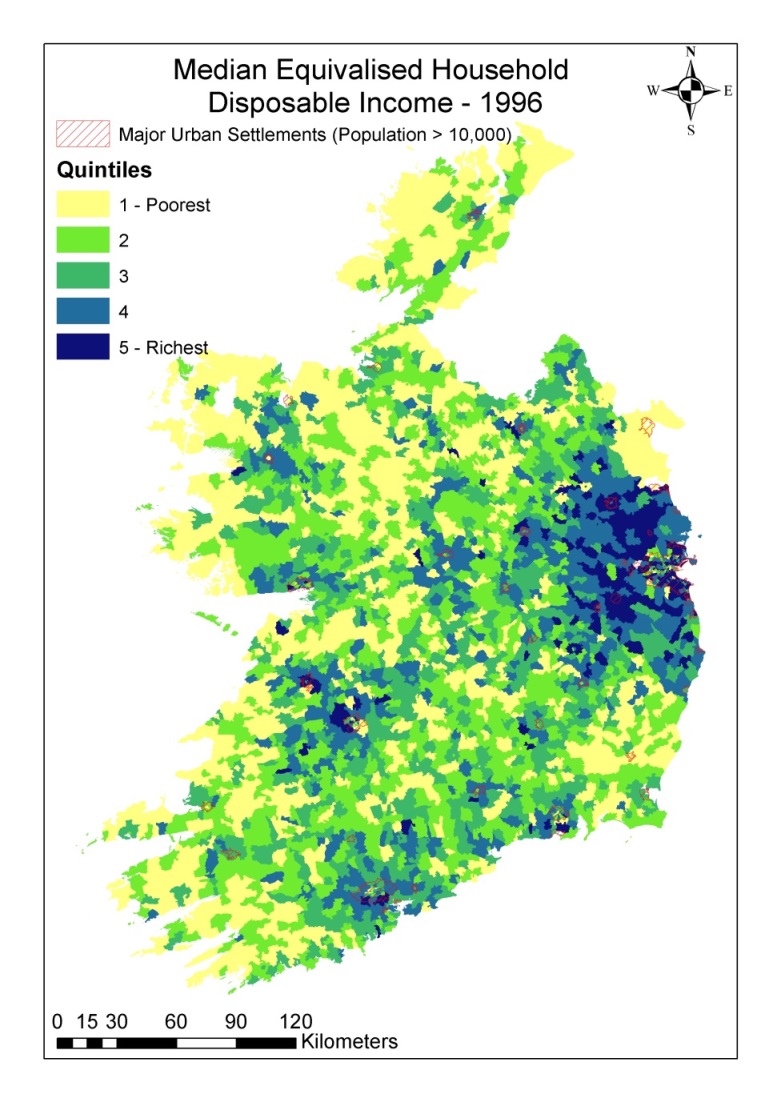 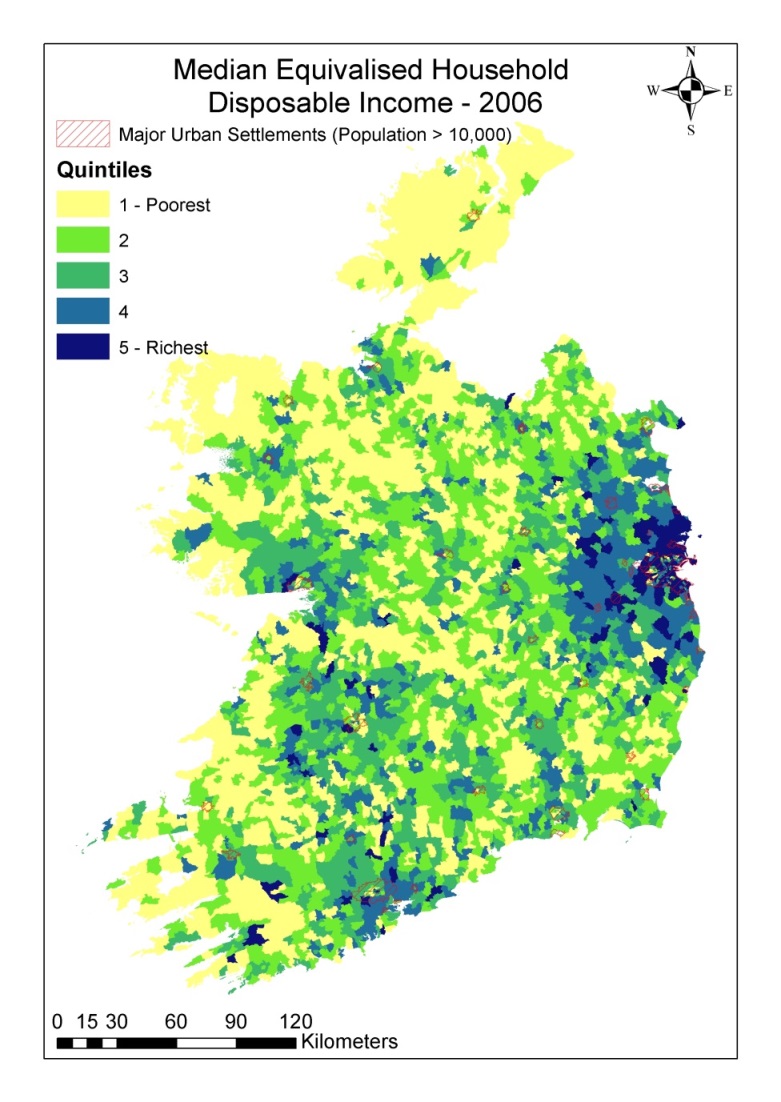 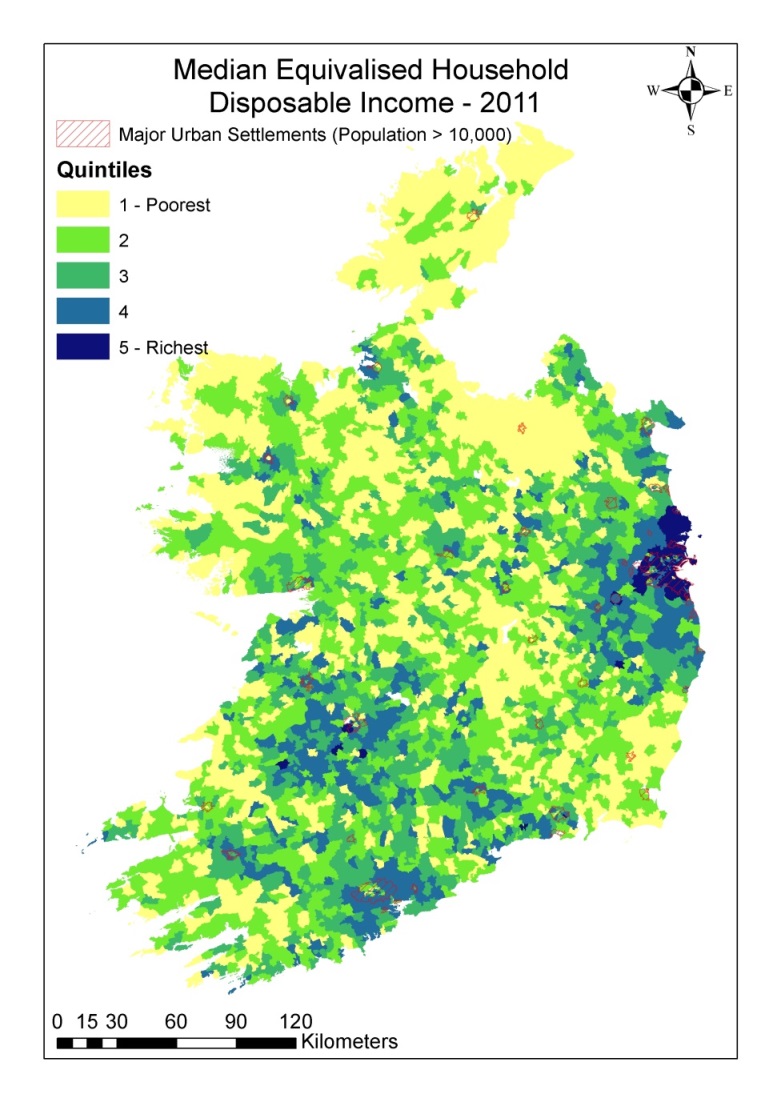 Challenges
National Spatial Strategy
Recognise 
Quite a young population in towns, even in more remote areas
Skills level often lower, particularly in weakest towns
Higher unemployment, Jobless Households
Negative Equity
Likely to remain so for the foreseeable future

The issue will not go away
Long term challenge for services and economic development

Existing NSS weak on towns vital to have a national policy for these area
Nationally as many people live in rural towns as in Greater Dublin!!
Local Economic and Community Plan
Development requires a different mind-set
Taking risks
Proactive not passive
Focus on finding solutions
Need to identify strengths and optimising them

Build community capacity
Top-Down will not work in the long term
Rural Economic Development Zones – emphasise bottom up
Communities don’t necessarily have the skill set
Capacity Building Necessary

Spread the load
Partner with other agencies (both national and local)
 Local Community and Development Committees critical in coordination at local level
Jobless households is a multi-dimensional problem
Projecting Towards 2021
Spatial Datasets
All at the Electoral District Level
Income Data – Individual & household level (SMILE)
Characteristics – Age, education, occupation, industry (SMILE)
Housing Data – Rent & Prices (Imputed Data)
Commuting Costs – POWSCAR & OD Cost Matrix
Journey times, journey costs, road network
Spatial Data – Amenities, facilities, climate, happiness
Environmental Data – Water Status, elevation, topography
Agricultural Data – NFS
Next Steps
Create SMILE model simulated income measure for Census 2016
Small Area analysis of income, poverty and demographics
Project SMILE model income measure into the future under a number of potential scenarios
Increased/Decreased/Constant Population Growth
Level of Growth in the Economy
Data required on underlying economy to project forward to 2021
The more information and data the more accurate the projections!!!!